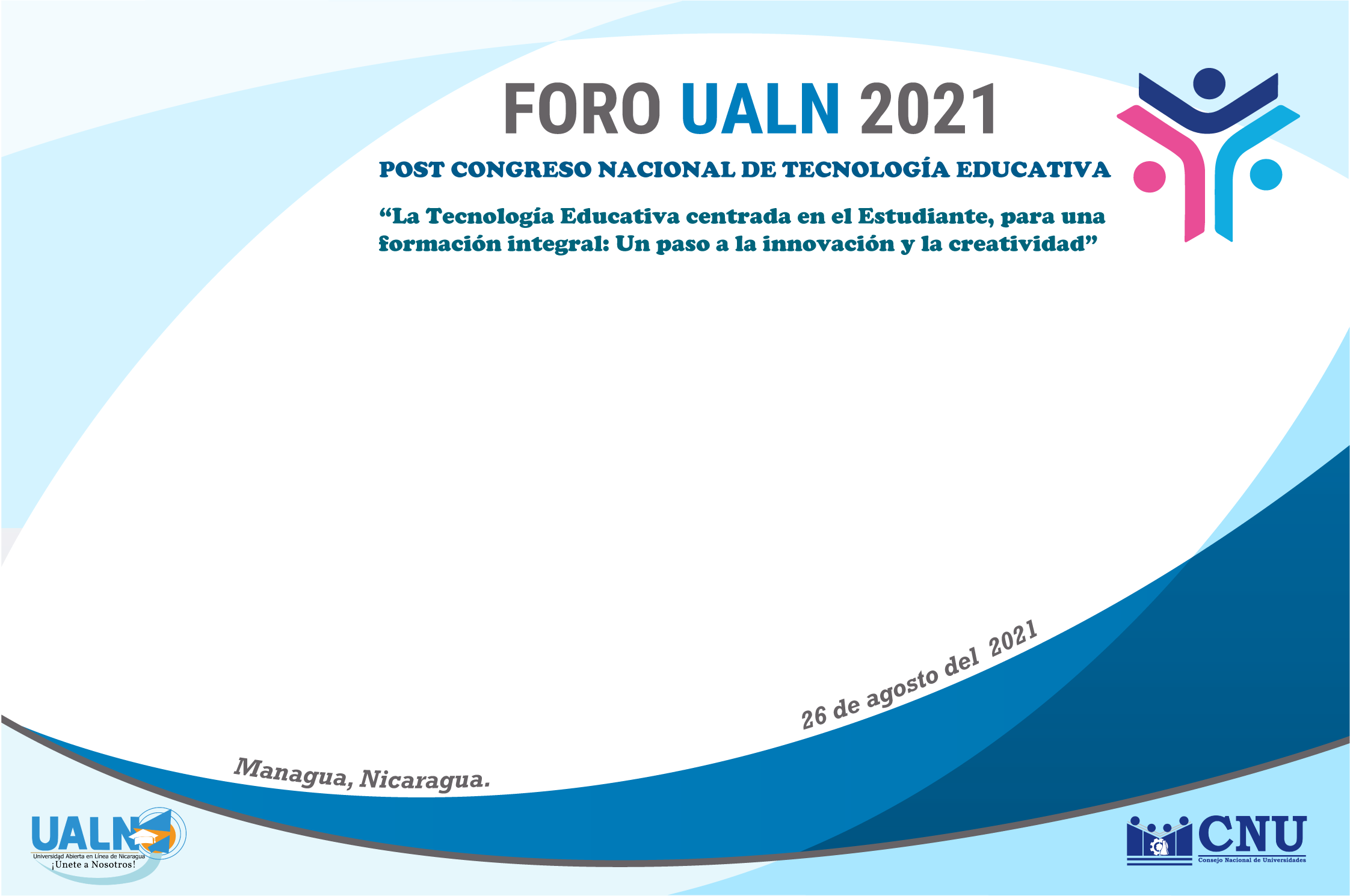 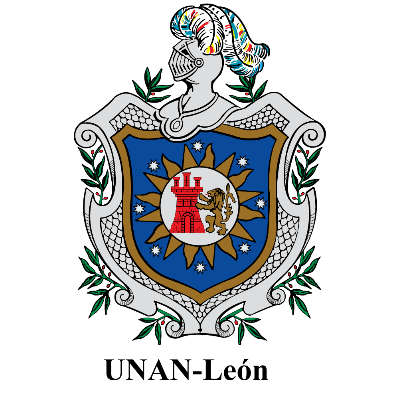 Percepción de los estudiantes de la Experiencia de Aprendizaje en el I Cuatrimestre del 2021 de la modalidad a distancia, UNAN León. 

M.Sc. Dunieckse Mayorga Centeno 
PhD. Melvin Lezama Benavides
Lic. Saud Rojas
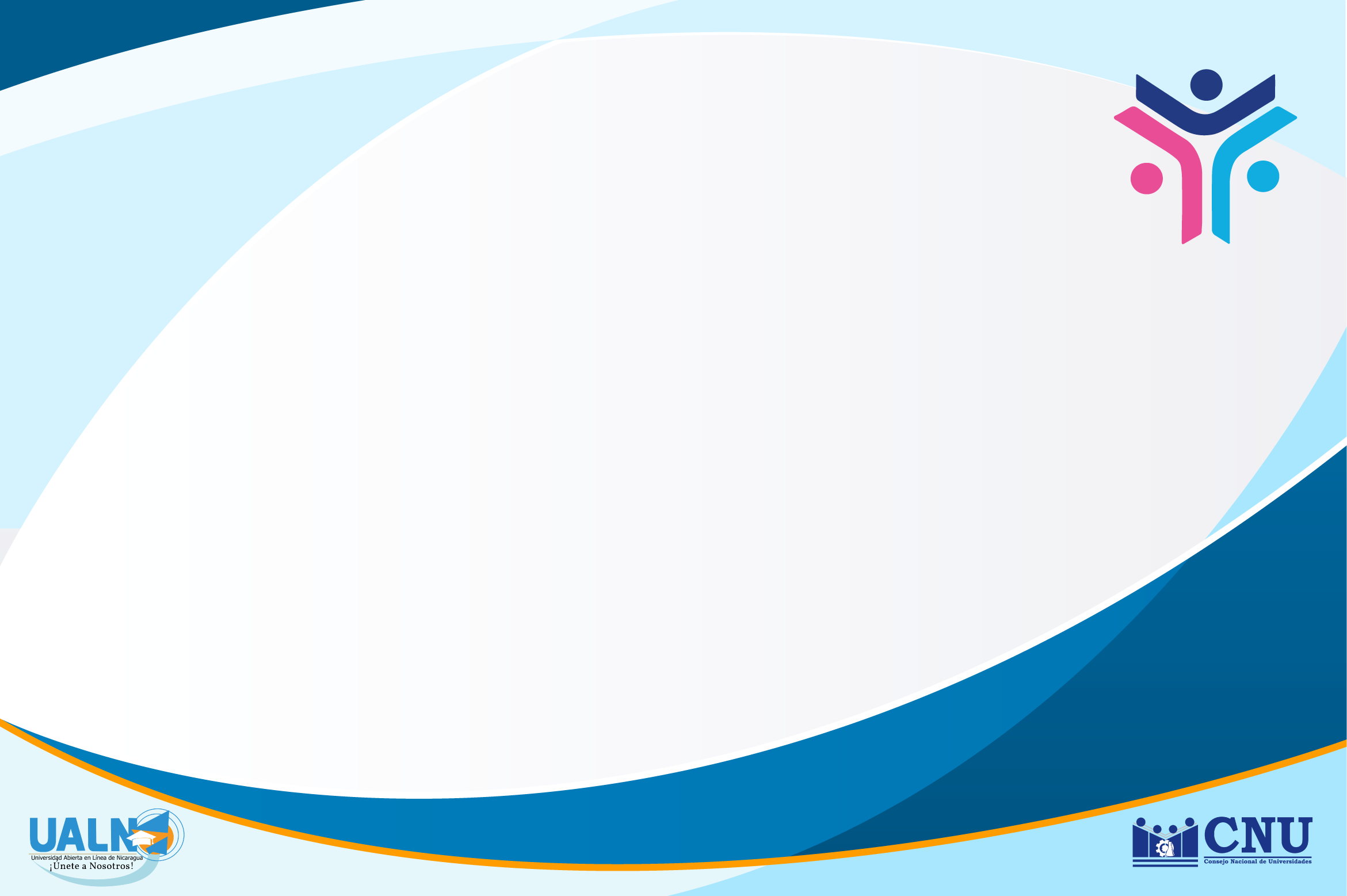 Aportes Principales de la Ponencia
Contextualización de la Propuesta
Participación de la Bicentenaria Casa de Estudios en el Programa UALN. 
Modalidad a Distancia en Línea. 
Estudiantes de nuevo ingreso del I Cuatrimestre. 
Programas que participaron en la investigación:
8 carreras de grado. 
6  Técnicos superiores. 

Participación de 1200 estudiantes en los diferentes programas.
Modelo Pedagógico UALN – UNAN León
Metodología
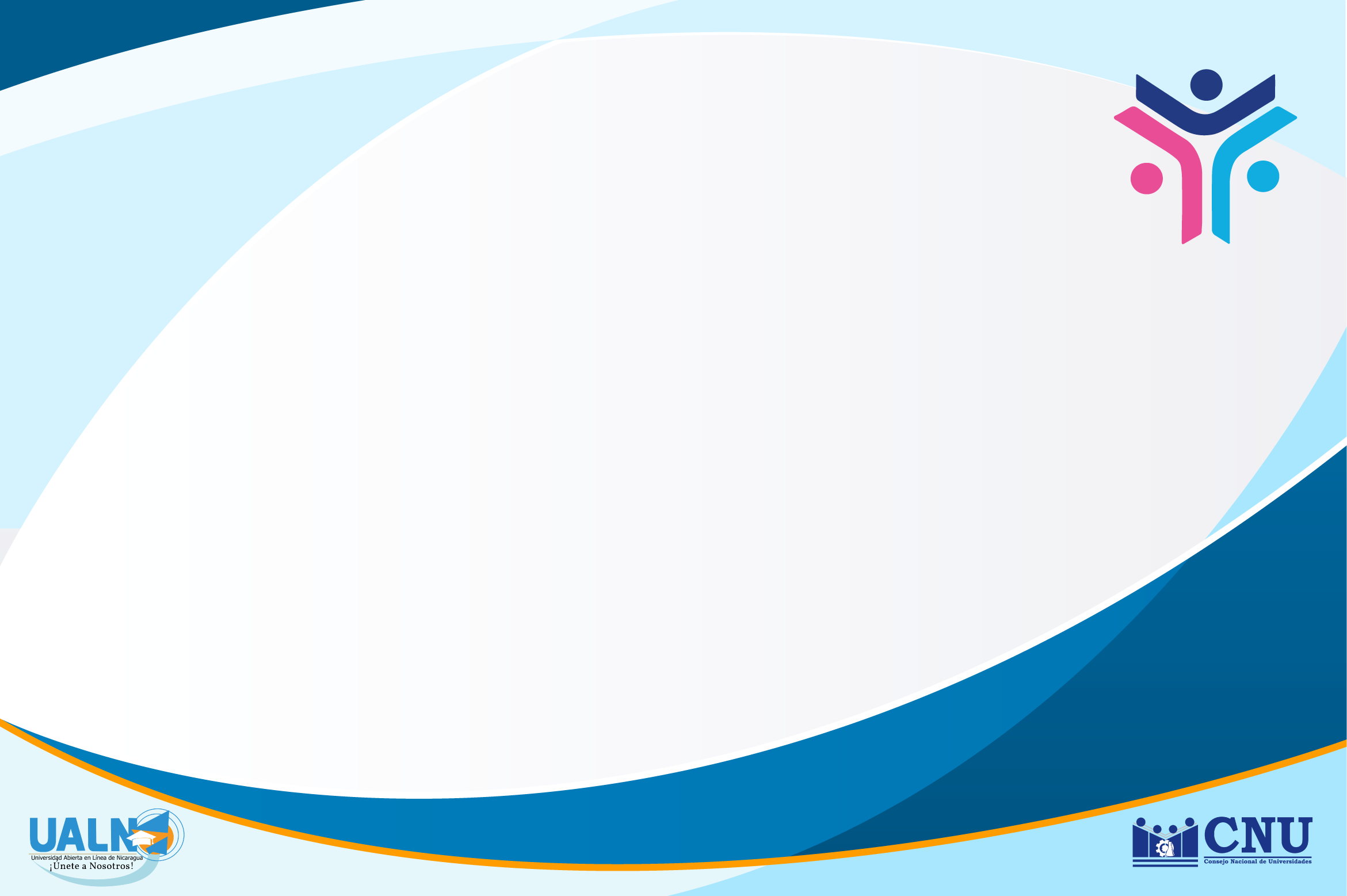 Aportes Principales de la Ponencia
Objetivo
Describir la percepción de los estudiantes de la experiencia de aprendizaje en el primer cuatrimestre, modalidad a distancia, 2021
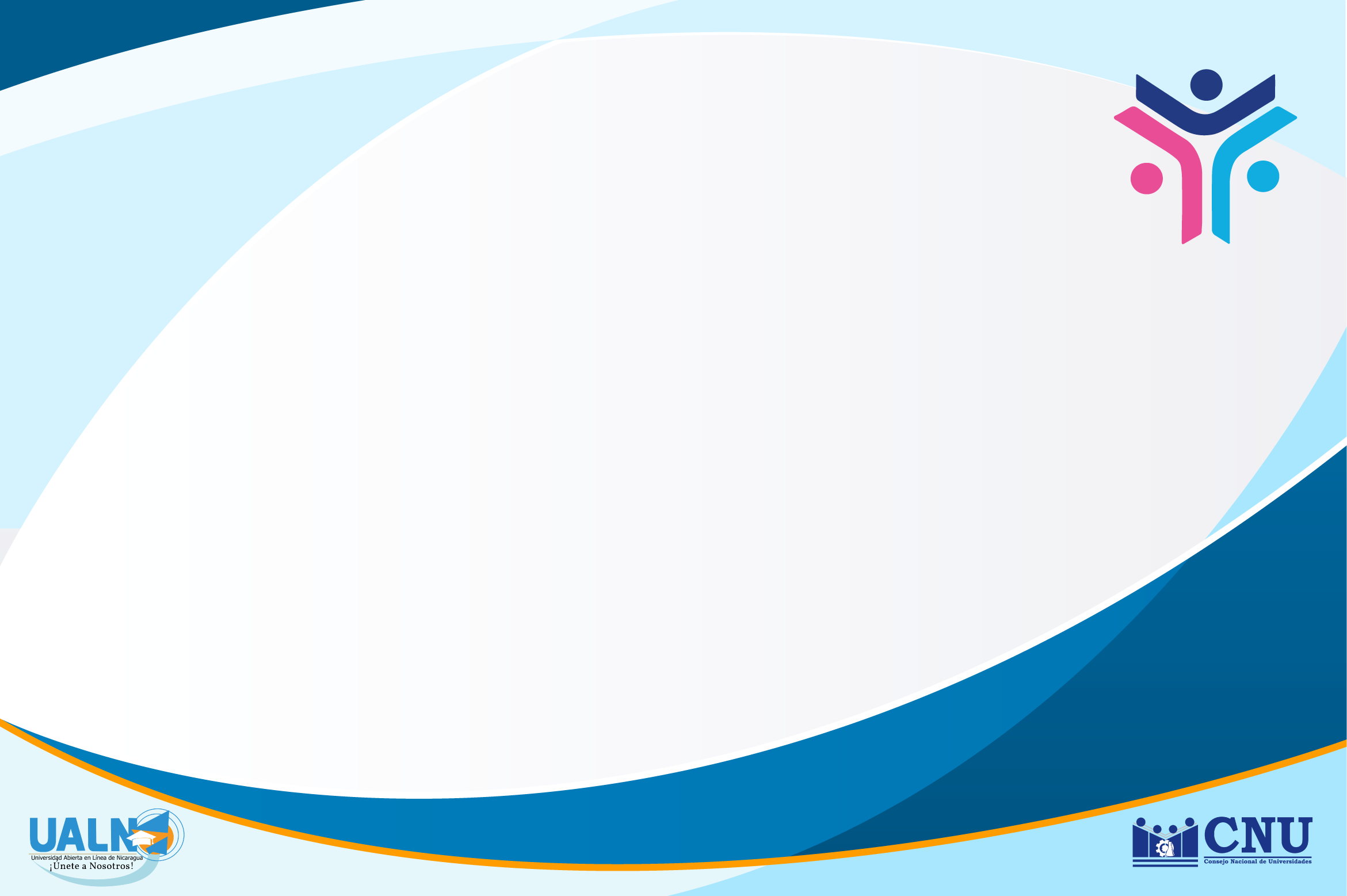 Aportes Principales de la Ponencia
Resultados
Ciencias de la Educación con Mención en Inglés
TS Desarrollo Web
Alguna Vez
Alguna Vez
Alguna Vez
Alguna Vez
Alguna Vez
Alguna Vez
TS Estadística en Salud
Alguna Vez
Alguna Vez
Alguna Vez
Alguna Vez
Alguna Vez
Alguna Vez
Licenciatura en Administración de Empresas
Alguna Vez
Alguna Vez
Alguna Vez
Alguna Vez
Alguna Vez
Alguna Vez
Técnico Superior en Finanzas
Alguna Vez
Alguna Vez
Alguna Vez
Alguna Vez
Alguna Vez
Alguna Vez
Técnico Superior en Auxiliar en Farmacia
Alguna Vez
Alguna Vez
Alguna Vez
Alguna Vez
Alguna Vez
Alguna Vez
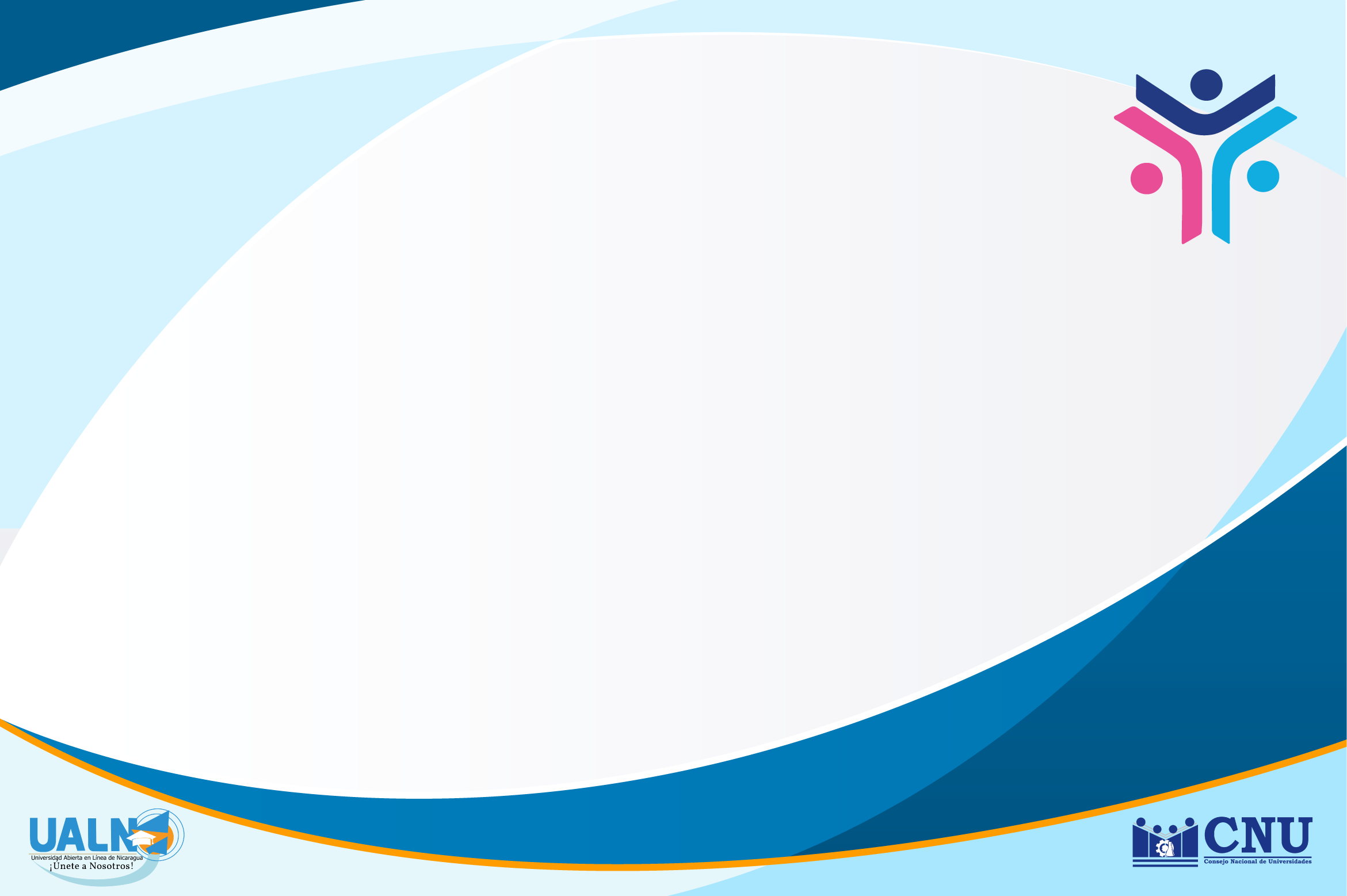 Aportes Principales de la Ponencia
Principales Aportes del ejercicio
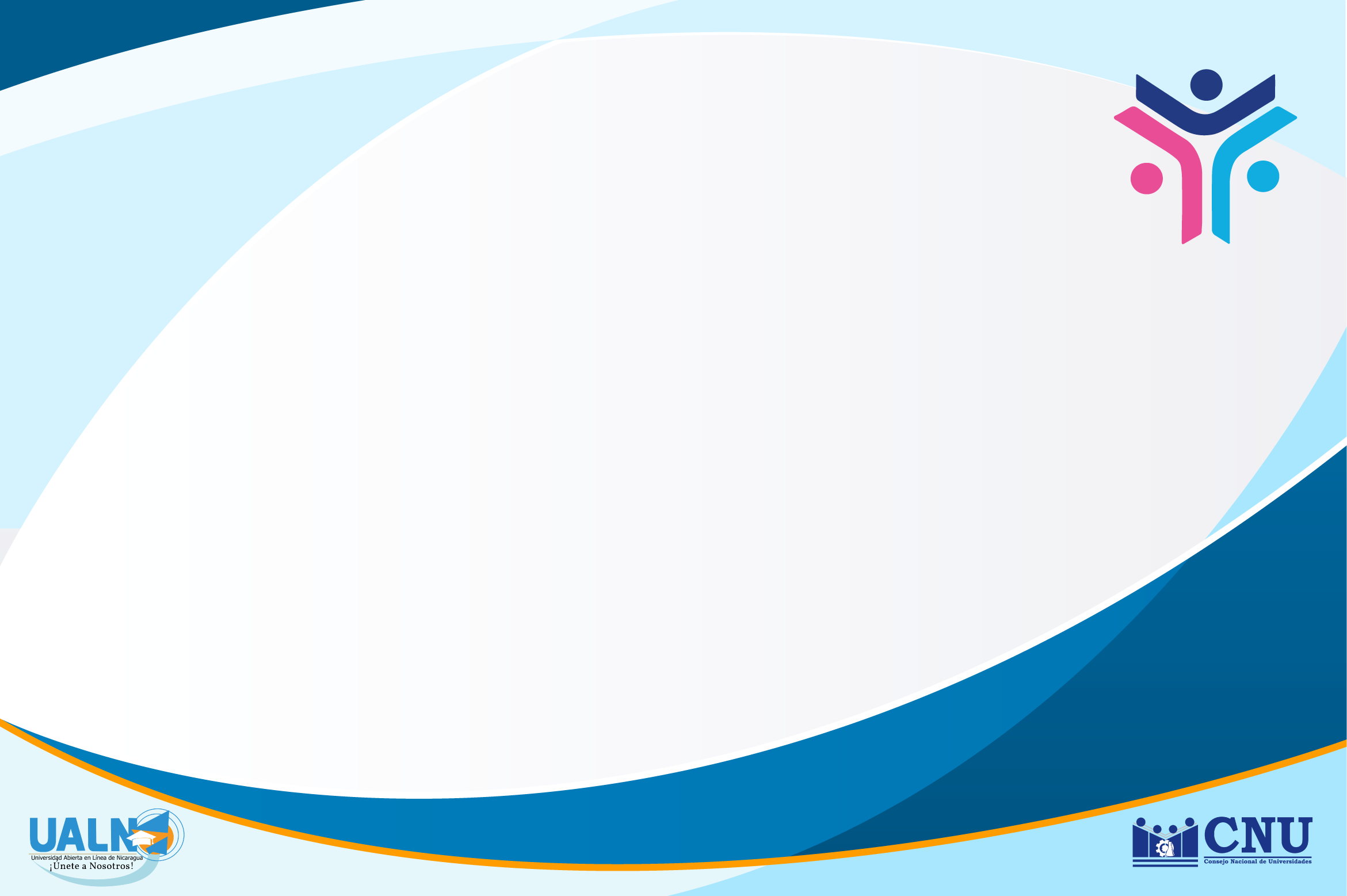 Aportes Principales de la Ponencia
Principales Retos en la Educación a Distancia en Línea